Mit vártunk - mit kaptunk az adatvédelemben
Legyen az adatkezelés olyan, mint a kés
Nélkülözhetetlen, de aljas célra is használható
A társadalom kezeli a kockázatait
A deviáns igénybevételt, nagy kockázatokat az állam szorítja vissza 
Kockázat arányos védelem több jogág együttműködése útján:(mint a lánckesztyű és a börtönök)
Kiszolgáltatott adatalany
 
Vágtázó technológia
Észrevétlen de hatékony
Eltérő logika: Hatósági - magán adatkezelésre
Tudatosság - szolgáltatás minőség
Mit kaptunk a jogalkotótól?
GDPR
Lokális
A világ
Globális
Mit kaptunk a jogalkotótól?
GDPR
Statikus
A világ
Dinamikus
Mit kaptunk a jogalkotótól?
GDPR
Egységes
A világ
Változatos
Mit kaptunk a jogalkotótól?
GDPR
Elvont
A világ
Konkrét
Mit kaptunk a jogalkotótól?
GDPR
Gyanakvó
A világ
Érdekvezérelt
Mit kaptunk a hatóságoktól?
Öncélú védelem
Ágyúval verébre
Mit kaptunk a hatóságoktól?
Önkényes dogmák
Bizonyítás hiánya
Mit kaptunk a hatóságoktól?
Kiszámíthatatlan jogalkalmazás
Nem elvárható 
Nem teljesíthető
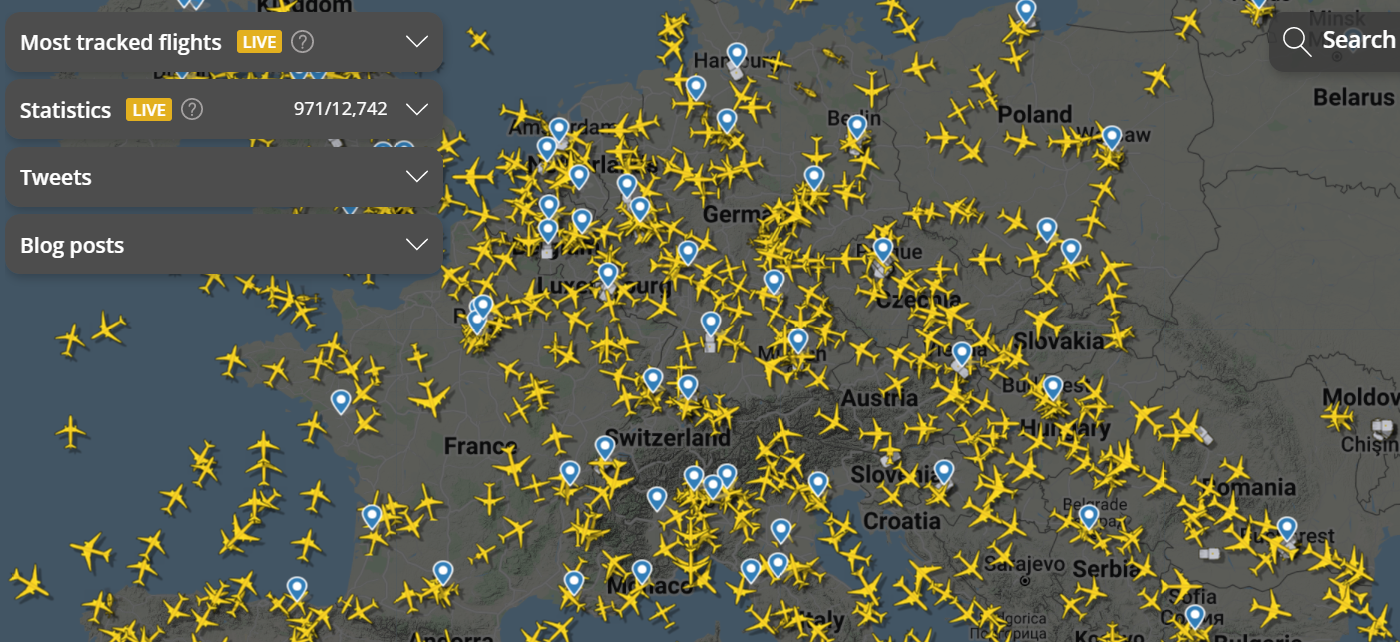 Környezetből kiragadott
Nemzetközi hatás
IndiaBrazíliaNew York állam, KaliforniaSzaud-ArábiaEgyesült KirályságSzingapúrHong KongKínaDél-Afrika
Adatvédelem “exportja”, ismert példák
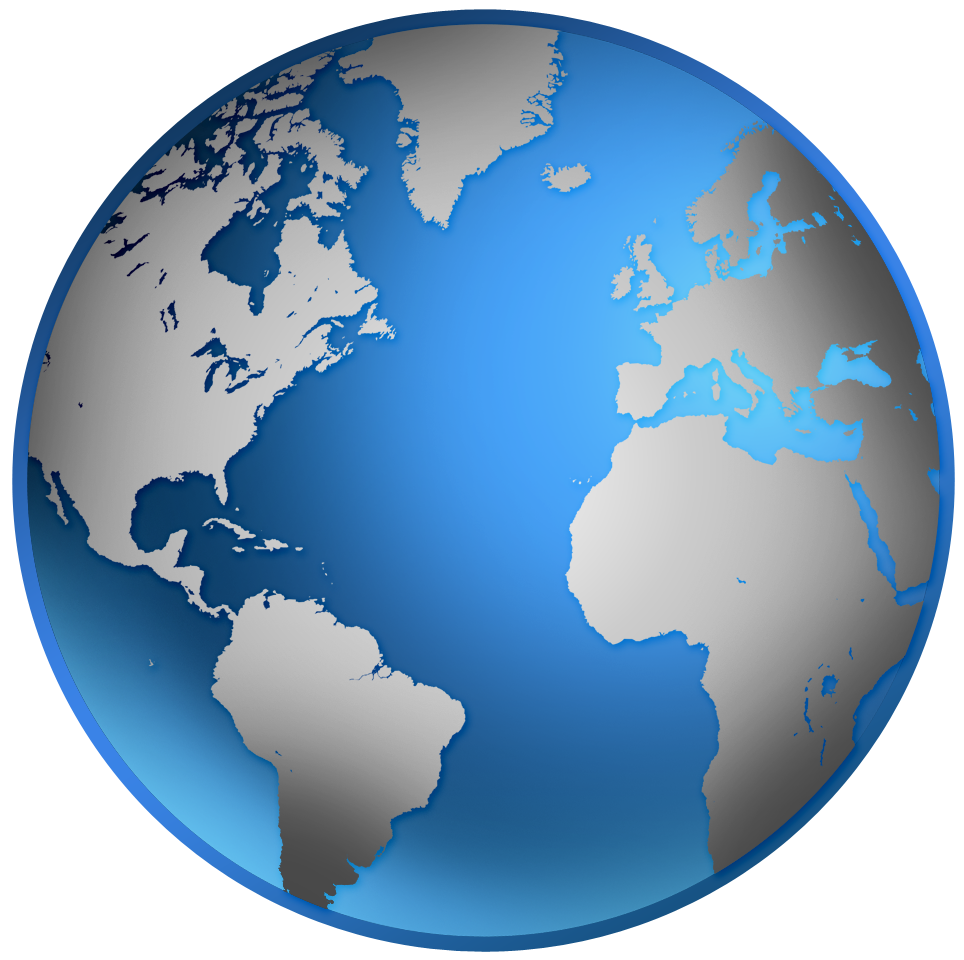 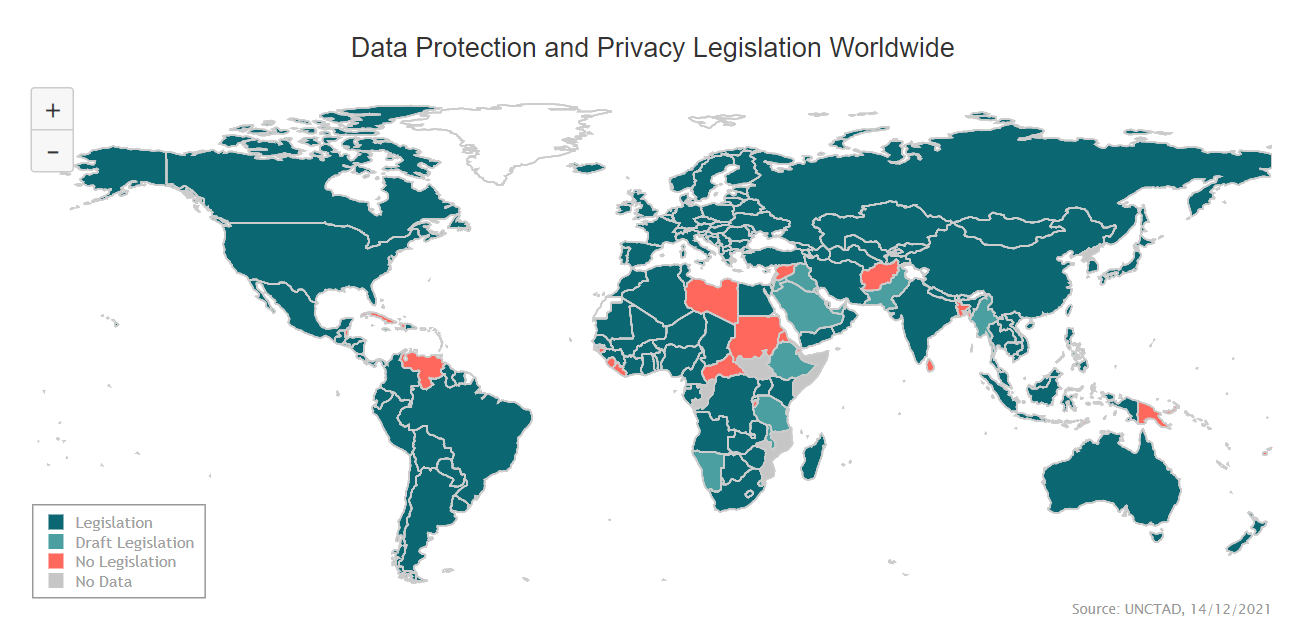 https://unctad.org/page/data-protection-and-privacy-legislation-worldwide
Az elvárások és a tapasztalatok ollója következetes, védhető adatvédelmi gyakorlattal zárható össze.